Танки Great Wall Toys Tiger GWT2117King Tiger GWT2203
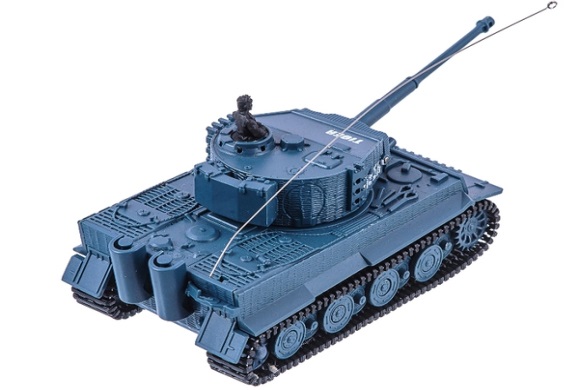 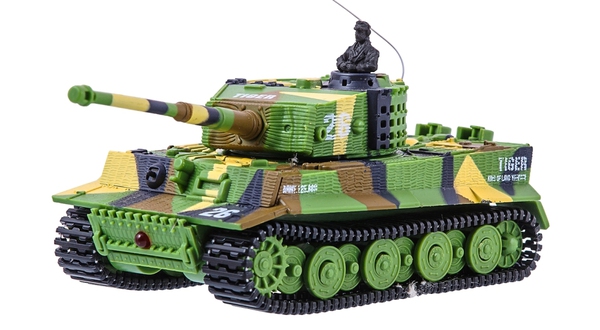 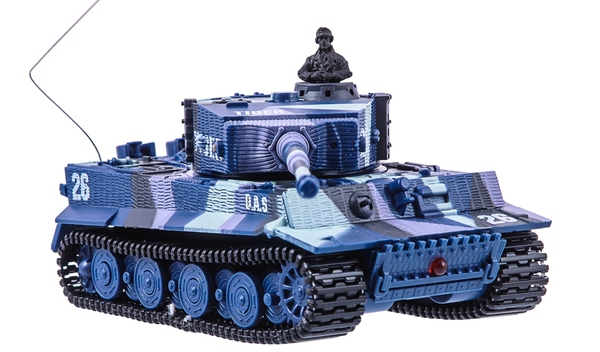 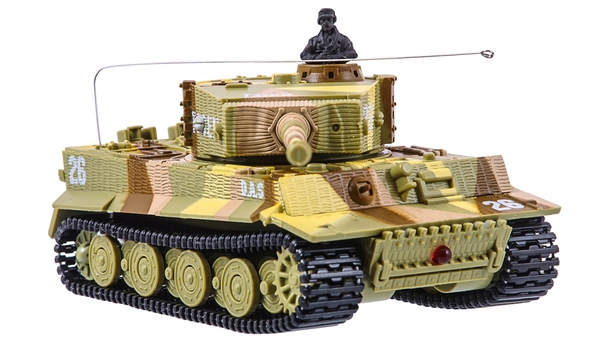 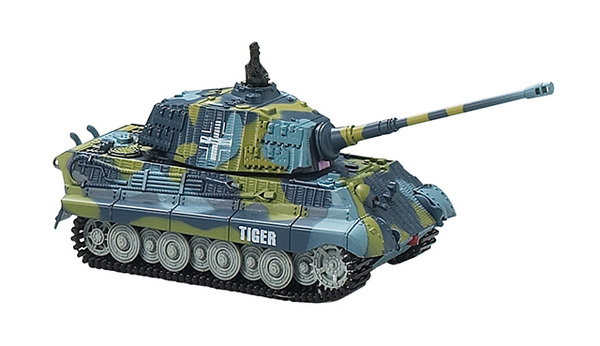 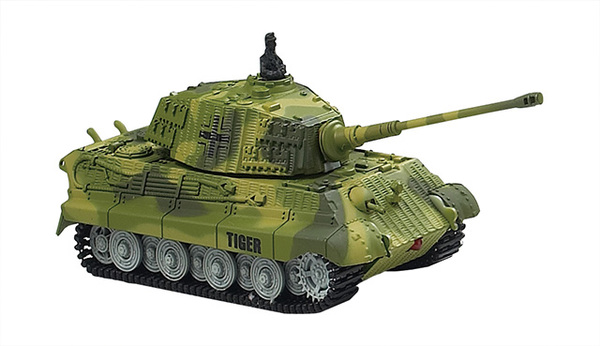 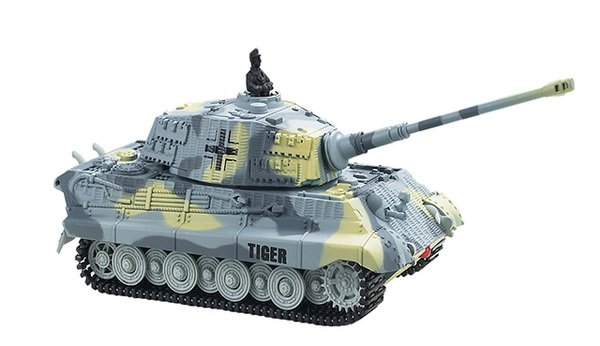 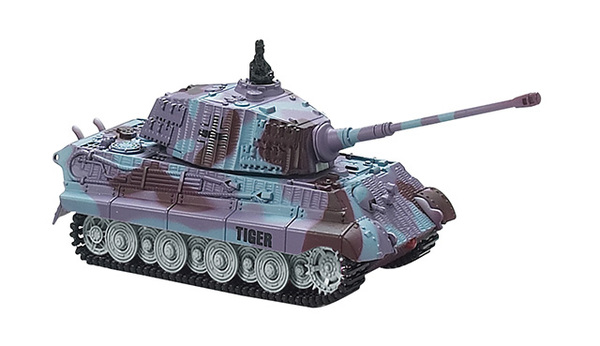 [Speaker Notes: * Пример, Планшеты Bravis]
Содержание
https://distributions.com.ua/brands/gwtoys
[Speaker Notes: Ключевые особенности товарной группы – до 3 страниц
Инновационные разработки – до 2 страниц
Обновления модельного ряда – до 2 страниц
Ассортимент: сравнение моделей – до 3 страниц]
Ключевые отличительные особенности товарной линейки
Как 
настоящий 
танк
Звуковое оформление
Высокодетализированный корпус
Полноценный гусеничный привод
Отдача при выстреле
Высокая скорость и проходимость
Светодиодная подсветка

Быстрая зарядка танка от пульта управления
Управление башней, стрельбой и звуком – всё доступно с пульта управления



4 раздельных частоты радиоканала позволяют устраивать танковые бои до четырёх человек
Подарочная упаковка.
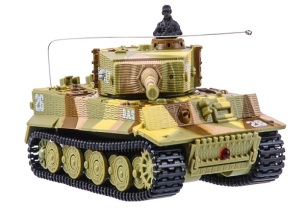 Развитый
пульт
управления
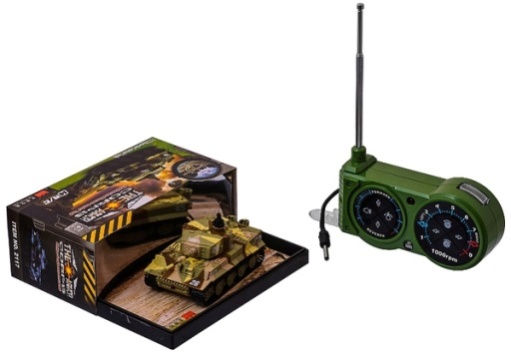 Хороший
подарок
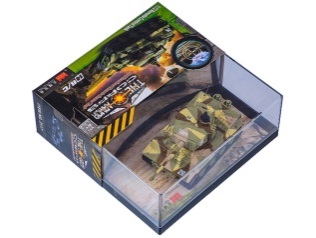 [Speaker Notes: Максимальный размер фото: ВхШ= 3 см х 3 см* Дополнительные – те, которые применяются в определенных моделях либо серии моделей
*Технология – отличительная техническая характеристика* Преимущества – возможности по сравнению с другими моделями* Выгоды – польза, результат для клиента, основанная на мотивах покупки: Удобство, Функциональность, Престиж, Дизайн, Надежность, Практичность, Экономичность]
Обновления модельного рядаGWT2117
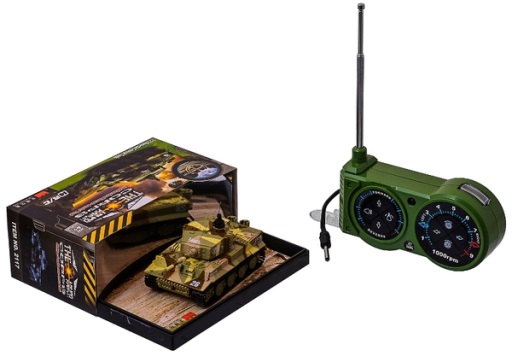 [Speaker Notes: Максимальный размер фото: ВхШ= 3 см х 3 см* Дополнительные – те, которые применяются в определенных моделях либо серии моделей
*Технология – отличительная техническая характеристика* Преимущества – возможности по сравнению с другими моделями* Выгоды – польза, результат для клиента, основанная на мотивах покупки: Удобство, Функциональность, Престиж, Дизайн, Надежность, Практичность, Экономичность]
Обновления модельного рядаGWT2203
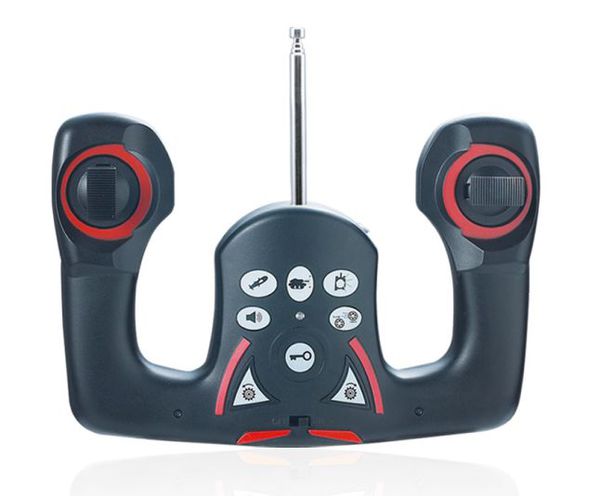 [Speaker Notes: Максимальный размер фото: ВхШ= 3 см х 3 см* Дополнительные – те, которые применяются в определенных моделях либо серии моделей
*Технология – отличительная техническая характеристика* Преимущества – возможности по сравнению с другими моделями* Выгоды – польза, результат для клиента, основанная на мотивах покупки: Удобство, Функциональность, Престиж, Дизайн, Надежность, Практичность, Экономичность]
Основныеотличия
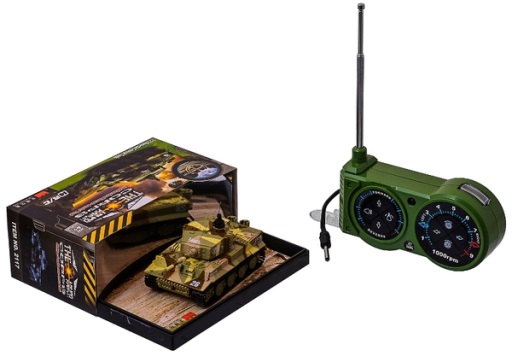 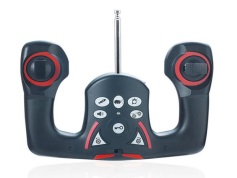 Ссылка на официальный сайт
Ассортимент: сравнение моделей
[Speaker Notes: * Критерии выбора – ключевые характеристики при принятии решения покупателем]